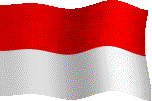 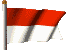 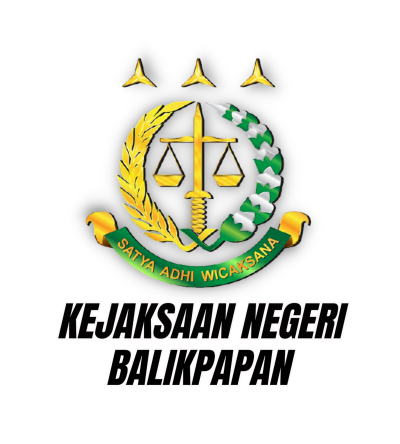 TEMA  
IMPLEMENTASI NILAI-NILAI PANCASILA
BAGI GENERASI MUDA 
SEBAGAI BENTUK TANGGUNG JAWAB 
PENERUS BANGSA
DIPAPARKAN OLEH:
ALI MUSTOFA, S.H.
Jaksa Muda 
Kepala Seksi Intelijen
1
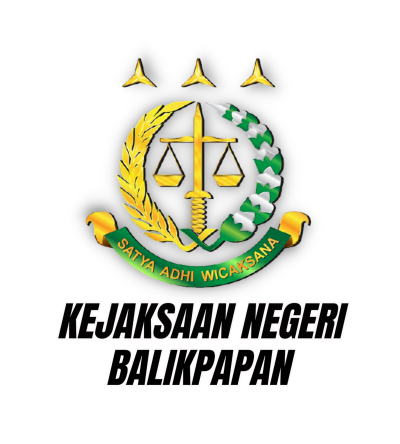 INDONESIA MENGHADAPI  
BONUS DEMOGRAFI 2030-2040
2045
INDONESIA MAJU
Thn 2045 
Total Penduduk Indonesia 
340.727.500 jiwa
Thn 2045
Penduduk Indonesia
2/3 % Usia Produktif
Usia Belum  Produktif 
0 - 14 thn = 72.990.643 jiwa
Usia Produktif 
15 - 64 thn = 224.031.813 jiwa
Usia Tidak Produktif 
65 thn keatas = 43.705.044 jiwa
20/02/2023
2
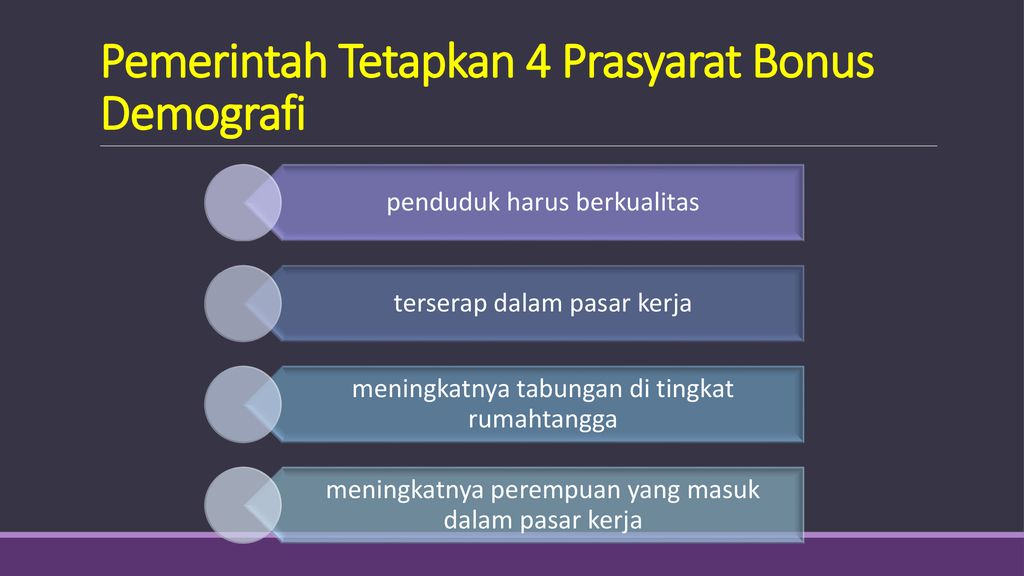 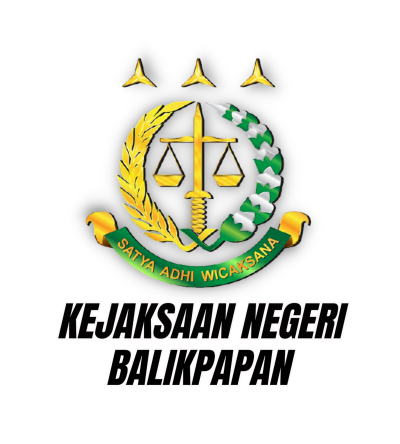 20/02/2023
3
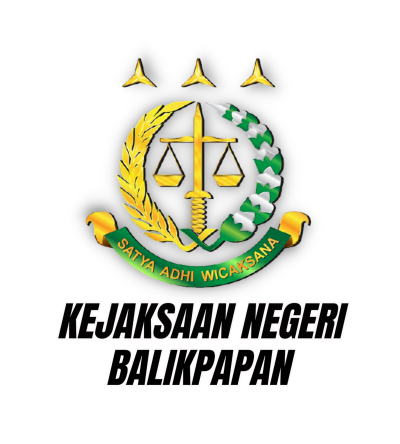 LINTAS GENERASI SESUAI USIA
Baby Boomer s (1946-1960) = 62 - 76 thn
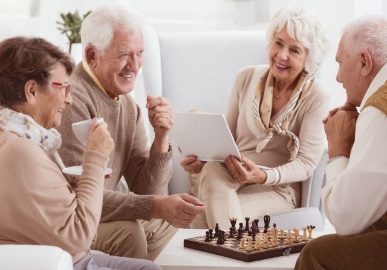 Sulit terima kritik tp suka kritik GM
USIA PRODUKTIF
15-64 thn
Generasi X (1961-1980) = 42 – 61 thn
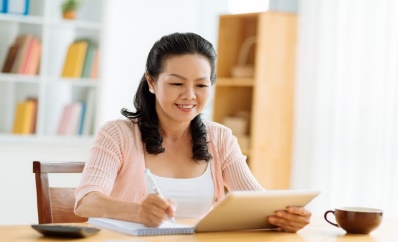 Tidak formal & balance pekerjaan dgn kehidupan pribadi
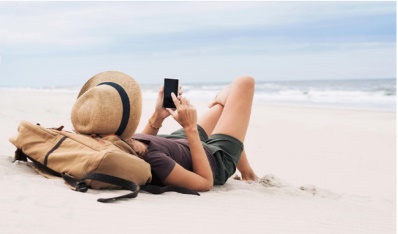 Generasi Y (1981-1994) = 28 – 41 thn
BONUS
DEMOGRAFI
2030-2040
Ambisius, berani berpendapat & suka Gadget
Generasi Z (1995-2010) = 12 – 27 thn
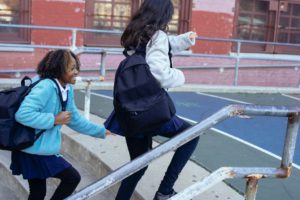 INDONESIA MAJU
2045
Habiskan wkt dgn Gadget & medos, suka cepat & instan, kreatif, mudah sosialiasi
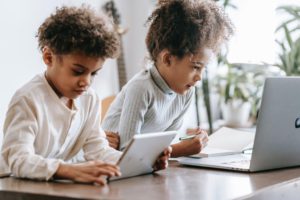 Generasi Alpha (2011-2025) = 0–11  thn
Cerdas, Kritis, inovatif, tdk suka dibatasi aturan
20/02/2023
4
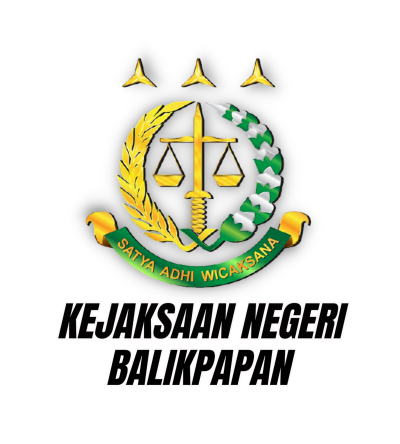 IMPLEMENTASI NILAI-NILAI PANCASILA
ORDE REFORMASI
ORDE BARU
ORDE LAMA
PANCASILA
Dilupakan
Indoktrinasi
Pengkultusan
Intoleran
individualisme
Radikalisme
Narkoba
Korupsi
Hedonisme
Konflik sosial
Money politic
Politik identitas
Polarisasi
MIMPI
INDAH INDONESIA
Learn How To Live Together
Learn How To Be
Learn How To Do
Smp skrg
Learn How To Know
20/02/2023
5
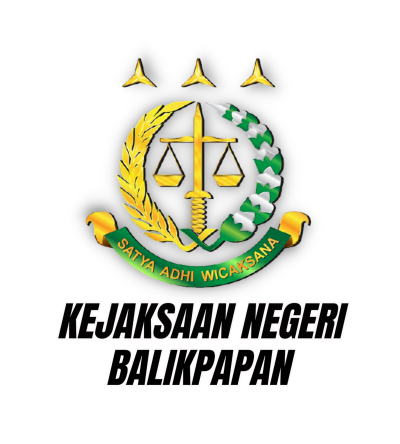 HASIIL SURVEY BPS 2011
12.056 responden di 181 Kab/kota menunjukkan 89 % menilai berbagai permasalahan bangsa yg terjadi, disebabkan kurangnya pemahaman dan pengamalan nilai-nilai PS dlm kehidupan sehari-hari.
Survey Lembaga kajian menemukan 60,6 % responden berusia 40 thn keatas tidak lengkap menyebutkan urutan sila PS dan kalangan anak2 tdk bisa menyebutkan dengan lengkap sila-sila PS
20/02/2023
6
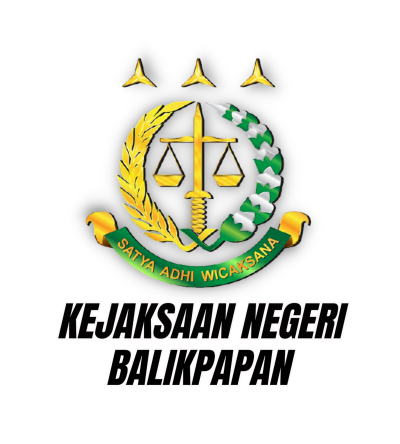 Hasil Survey LSI
Persentase Publik Pro Pancasila Terus Menurun :

Thn 2005 Publik Pro Pancasila 85,2 %
Thn 2010 Publik Pro Pancasila 81,7 %
Thn 2015 Publik Pro Pancasila 79,4 %
Thn 2018 Publik Pro Pancasila 75,3 %
20/02/2023
7
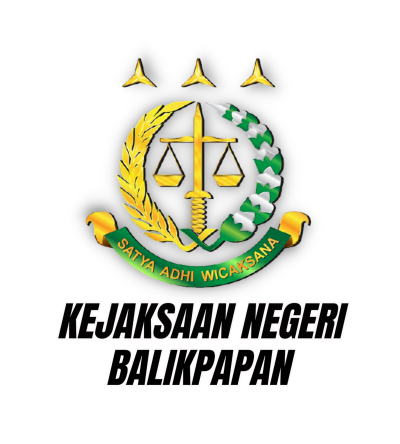 “IMPLEMENTASI NILAI-NILAI PANCASILA
BAGI GENERASI MUDA 
SEBAGAI BENTUK TANGGUNG JAWAB PENERUS BANGSA”
ALUR PIKIR
INDONESIA MAJU
2045
* PARADIGMA NASIONAL
* PERATURAN PER-UNDANG2AN
IMPLEMENTASI NILAI-NILAI PANCASILA, PADA GENERASI MUDA
SAAT INI
Belum Optimalnya Implementasi 
Nilai-Nilai Pancasila oleh Generasi Muda
IMPLEMENTASI NILAI-NILAI PANCASILA OLEH GENERASI MUDA SUDAH OPTIMAL
KONSEPSI  OPTIMALISASI IMPLEMENTASI 
NILAI-NILAI PANCASILA BAGI GENERASI MUDA
KOKOHNYA
JATI DIRI  GENERASI  MUDA
BANG LINGSTRA
Global/ Regional/ Nasional
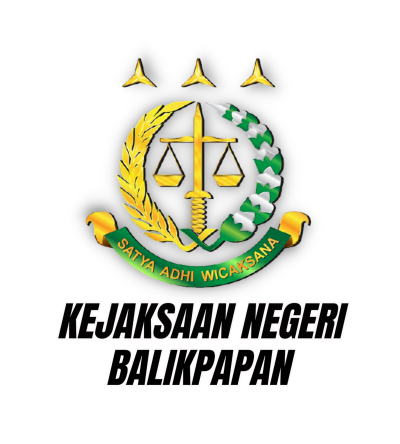 “IMPLEMENTASI NILAI-NILAI PANCASILA   
BAGI GENERASI MUDA
SEBAGAI BENTUK TANGGUNG JAWAB PENERUS BANGSA”
POLA PIKIR
INDONESIA MAJU
2045
PARADIGMA NASIONAL
Pancasila
UUD 1945
Wawasan Nusantara 
Ketahanan Nasional
KOKOHNYA 
JATI DIRI GM
OB YEK
METODE
SUBYEK
KONDISI IMPLEMENTASI NILAI-NILAI PANCASILA OLEH  GENERASI MUDA
SAAT INI
SOSIALISASI /LUHKUM/ DIKLAT PEMANTAPAN :
1.  Wawasan Kebgs.
4 Konsensus Nas.
Bela Negara 
UU TPK, UU TPT, UU Narkoba dll.

PROGRAM JM/ JMS/ JMP/ JMK

REN AKSI , FGD
PELAJAR
MAHASISWA
PEMUDA/I
ORMAS/ LSM
PEMERINTAH PUSAT 
PEMDA
TNI / POLRI / KEJAKSAAN RI.
PENDIDIK
PENGUSAHA
TOMAS, TOGA, TODAT
MEDSOS
IMPLEMENTASI NILAI-NILAI PANCASILA
OLEH GM SUDAH OPTIMAL
BANG LINGSTRA
FEED BACK
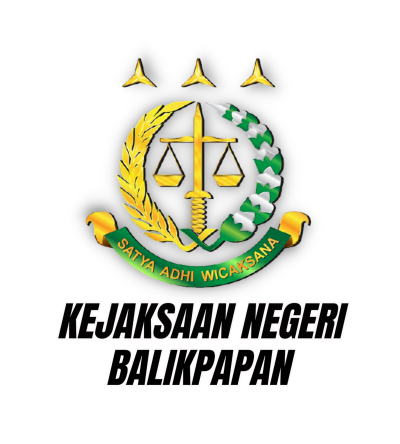 BANG LINGSTRA
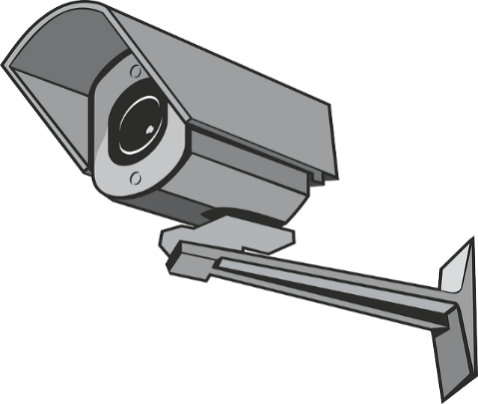 GLOBAL
TRANSNASIONAL  CRIME
PAHAM RADIKALISME / TERORISME ISIS
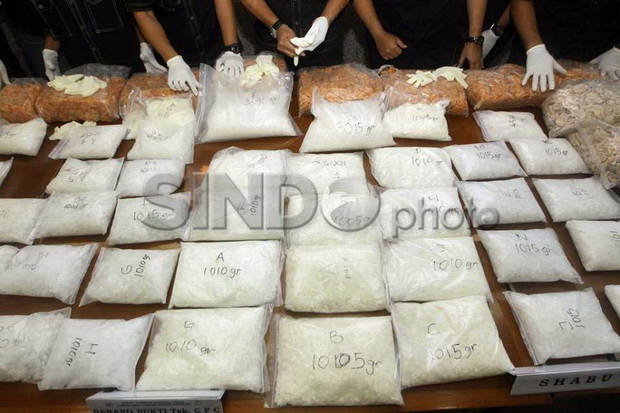 BNN : 
Pengguna narkoba di Indonesia mencapai 4,2 juta;
80% diselundupkan via laut;
Narkoba dari Malaysia vja kapal nelayan masuk  Indonesia, turun Kepri lanjut  Jakarta.
ABU BAKAR AL BAGDADI
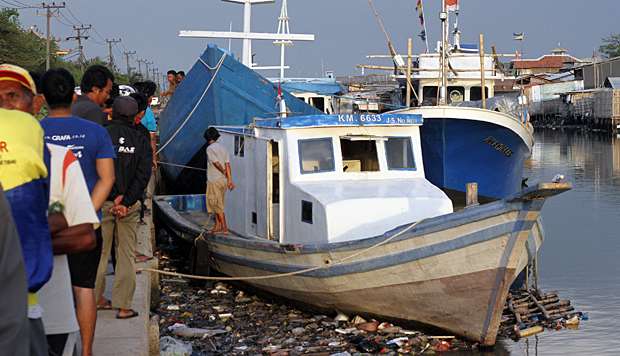 “Kami akan kirim Jihadis ISIS 
ke  negara anda“
“Silakan amaliyah dinegara  masing–masing dan itulah  perwakilan ISIS“
Tangkapan penyelundupan Narkoba Terbesar di Indonesia dan Asia Tenggara (840 kg) diselundupkan melalui laut.
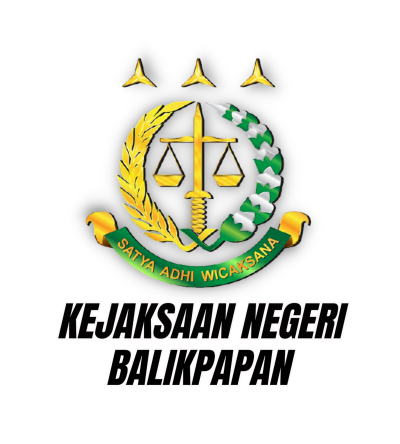 REGIONAL
BAHRUN NAIM (FTF ISIS)
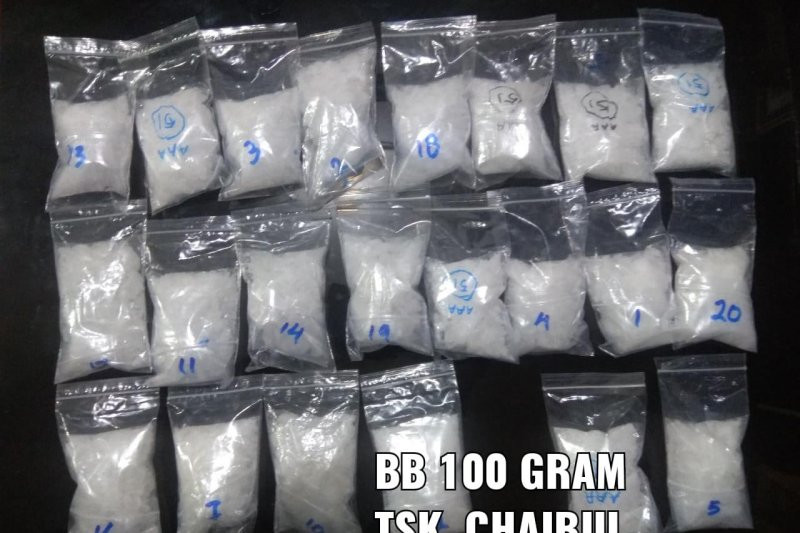 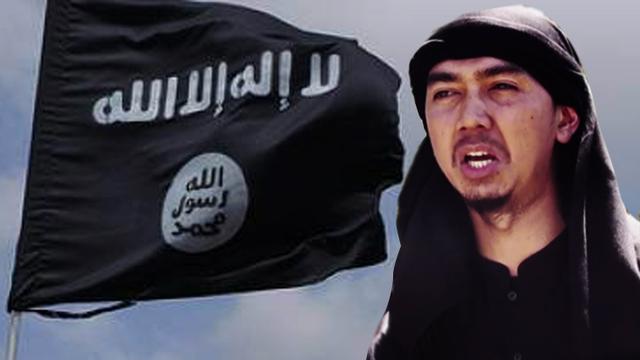 Golden Triangle pusat produksi berbagai jenis narkoba di Asia Tenggara yang letaknya berada di wilayah pedalaman dan pegunungan di utara Myanmar, Thailand, dan Laos."Gembong Narkoba Asia Makin Canggih, 3 Negara ASEAN Ini Jadi Markas Mereka",
MIT & JI (FTF ISIS)
Negara Islam Indonesia (NII)
11
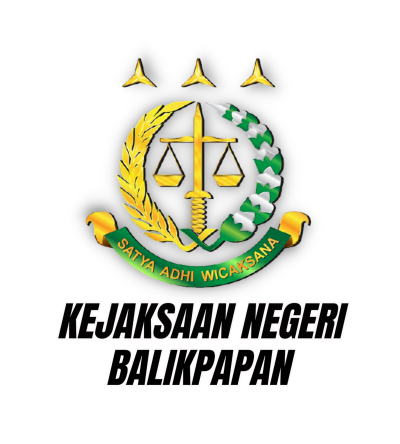 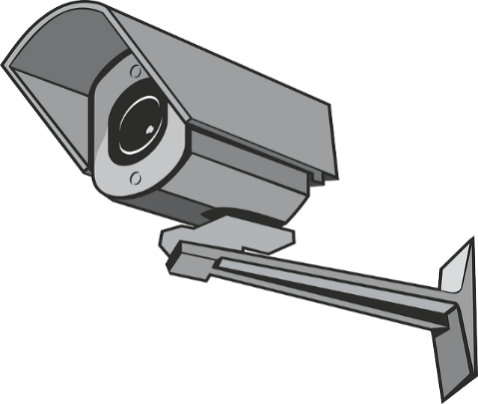 LINGKUNGAN STRATEGIS
NASIONAL
Foreign Terroris Fighter
Tindak Pidana Korupsi
Hedonisme
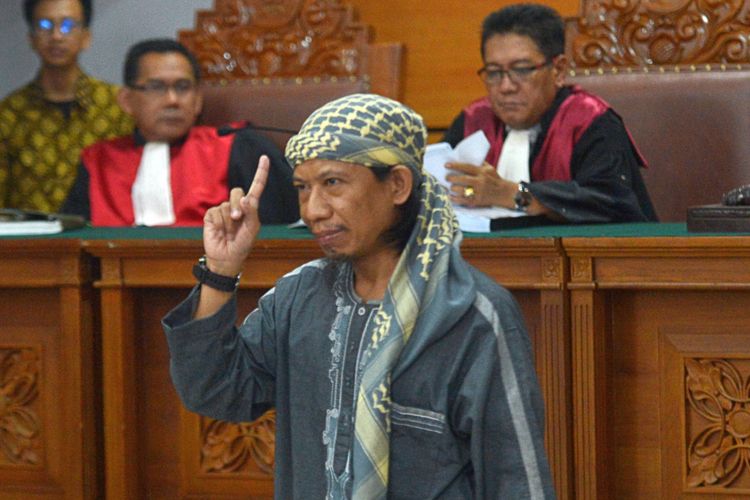 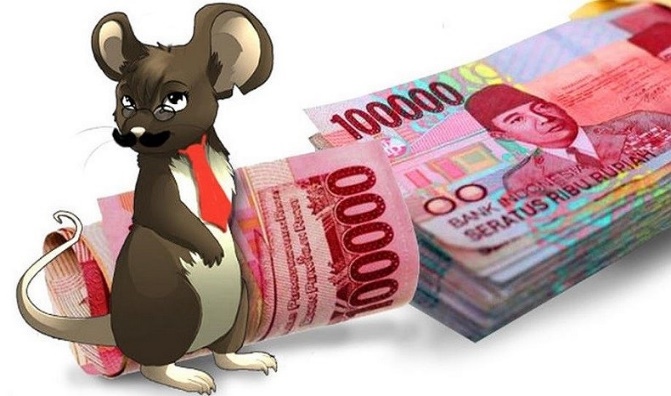 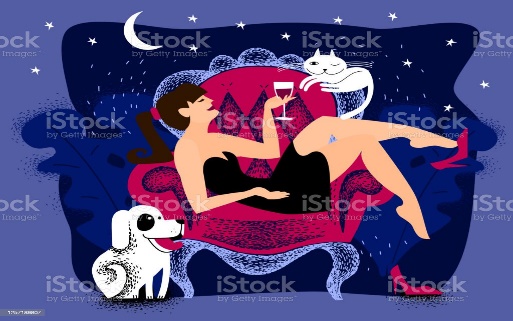 Organisasi Papua Merdeka
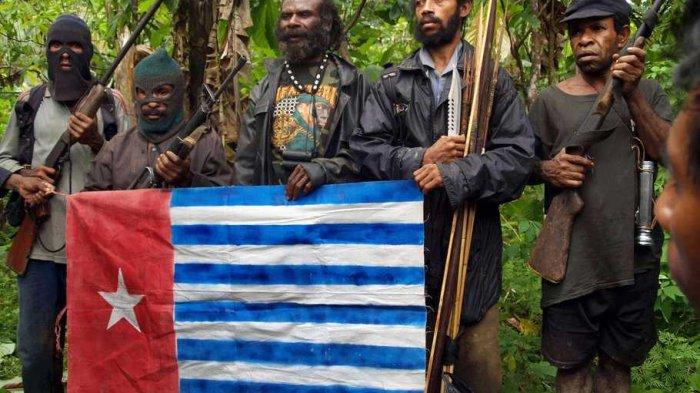 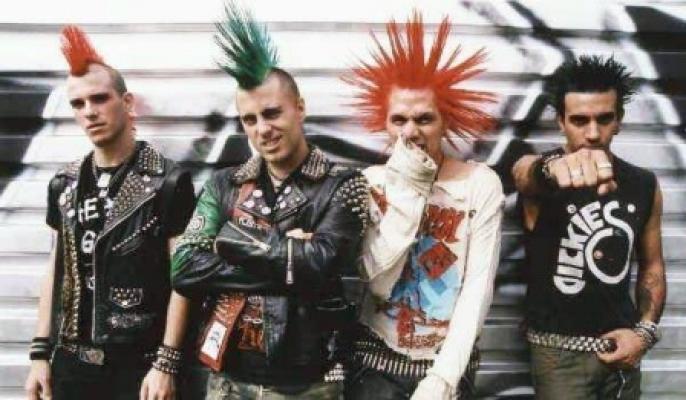 Tindak Pidana Narkoba
Republik Maluku Selatan
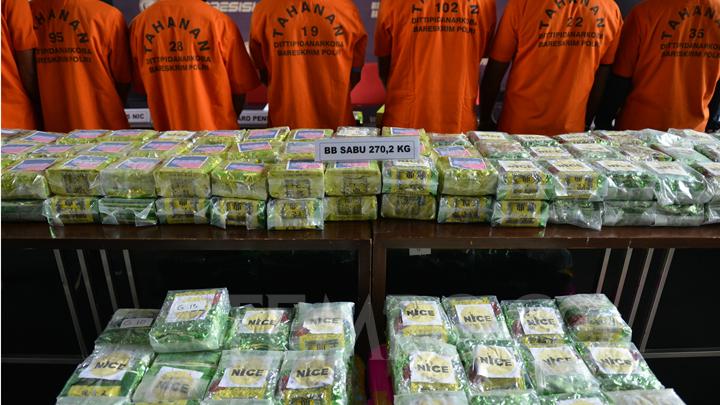 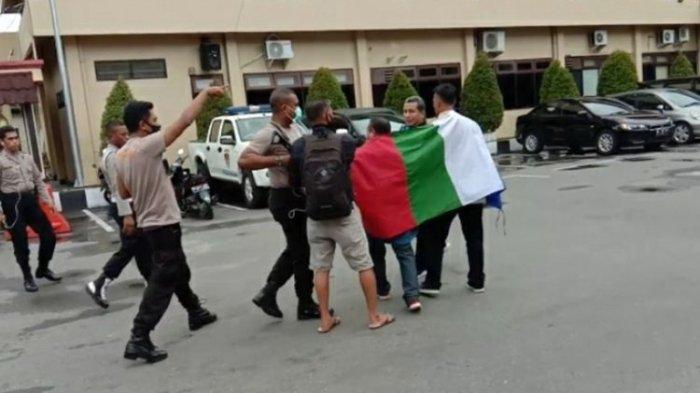 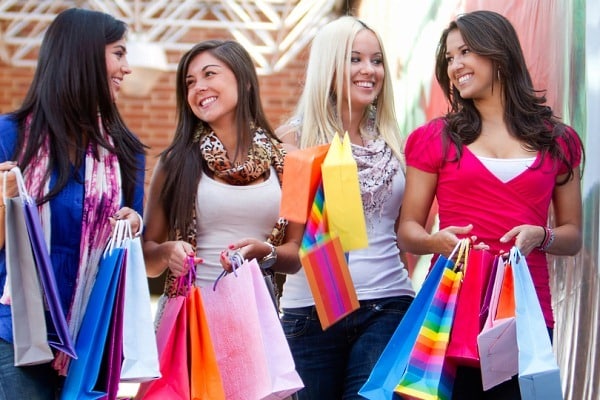 Negara Islam Indonesia
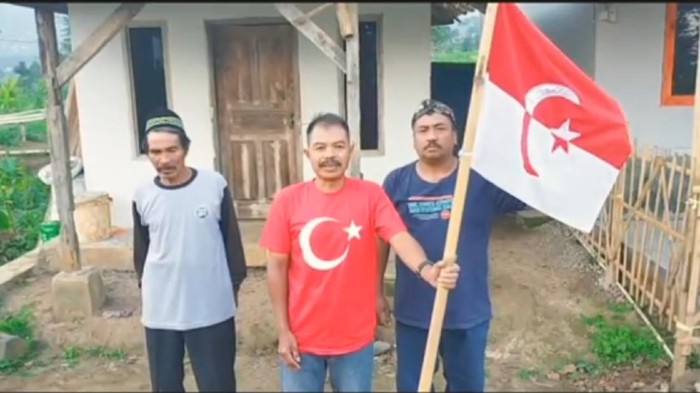 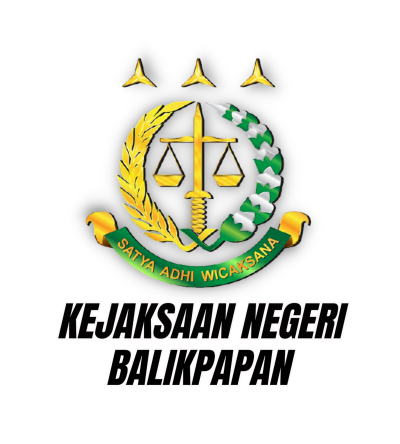 KONSEPSI IMPLEMENTASI NILI-NILAI PANCASILA BAGI GENERASI MUDA SEBAGAI BENTUK TANGGUNG JAWAB PENERUS BANGSA
KEBIJAKANTEROPTIMALISASIKANNYA NILAI-NILAI PANCASILA BAGI GENERASI MUDA
STRATEGI
MERANCANG PROGRAM KEGIATAN SOSIALISASI & PEMBINAAN GENERASI MIUDA
TUJUAN    :  Generasi Muda dapat  mengimplemantasikan Nilai-Nilai Pancasila secara sungguh-sungguh

SASARAN :  Pelajar, Mahasiswa, Pemuda/I , Ormas Pemuda, LSM dan Medsos.

METODE   :  Sosialisasi, Luhkum/ Penkum, Diklat, Diskusi, Seminar, FGD dll.
UPAYA :
1. Melakukan Sosialisasi / Luhkum Penkum ttg  UU Pemberantasan TPT, UU TPK, UU Narkoba dll ;

2. Menyelenggarakn Diklat Pemantapan tantang 4 Konsensus Nasional & Wawasan Kebangsaan, Bela Negara;

3. Melaksanakan program Jaksa Menyapa, Jaksa Masuk Pesantren, Jaksa Masuk Sekolah/ Kampus;

4. Melakukan kegiatan kajian agama guna menangkal paham Radikalisme;

5. Melakukan kegiatan Rencana Aksi Nasional, FGD , Seminar atau  Diskusi2  tentang Peran Pemuda
    Menyongsong Indonesia Maju 2045;

6. Melakukan Pembinaan, Ketrampilan Wira Usaha serta Sertifikasi yang bermanfaat bagi pengembangan 
    kompetensi, bakat serta minat Generasi Muda.
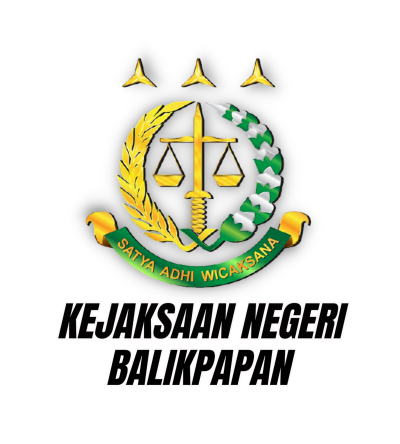 PELUANG  & KENDALA
PELUANG :

     1. GEOGRAFI

    2. DEMOGRAFI     
         
3. SUMBER DAYA ALAM  

KENDALA :
Sejak Era Reformasi Pancasila semakin dilupakan;
Minimnya keteladan dari pemimpin baik di eks, legis & yudikatif
Letak geografis Indonesia berbentuk kepulauan;
Perkembangan IPTEK.
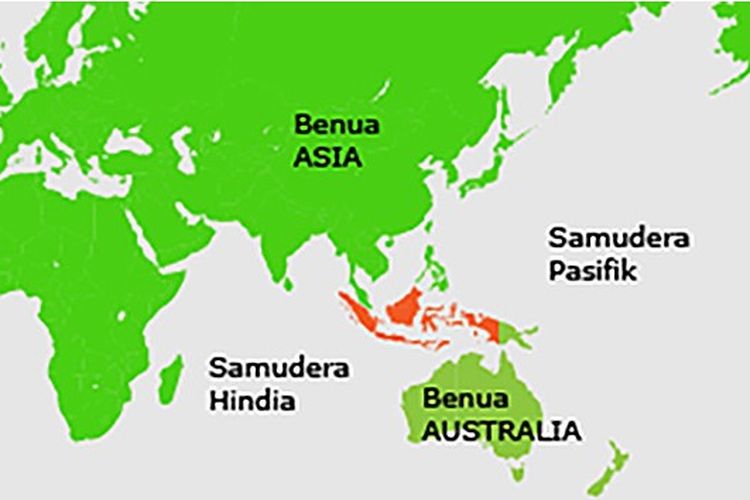 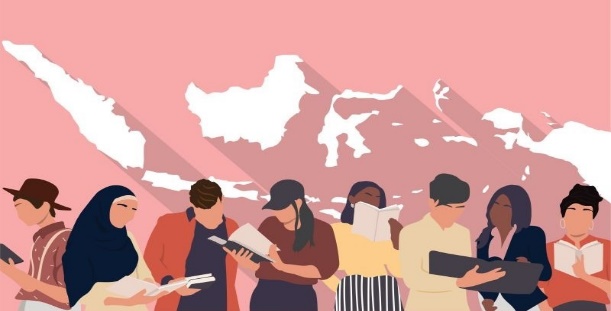 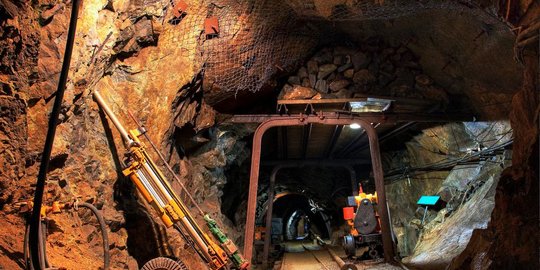 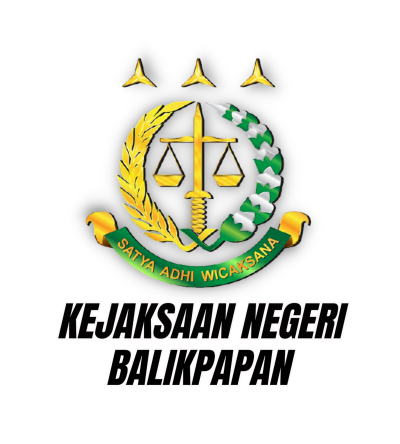 ASPEK EKONOMI: SLOCs & PERDAGANGAN INTERNASIONAL
Hongkong
Shanghai
Shenzen
Kaoshiung
Rotterdam
Antwerp
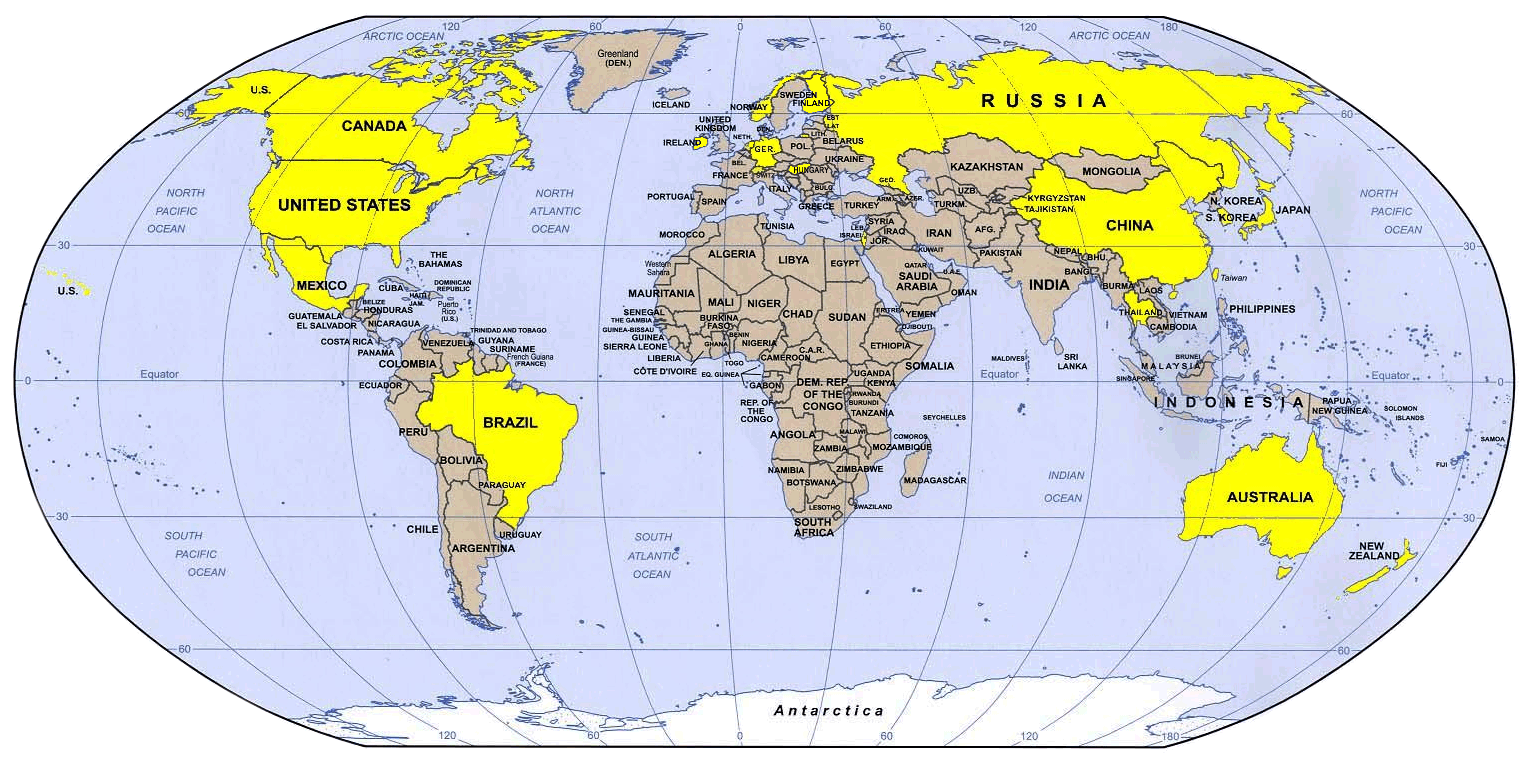 Pusan
Tokyo
Yokohama
Los Ang.
Long Beach
New York
Europe
Jpn
Korea
West 
Coast
Dubaii
East
Coast
TimTeng
China
Taiwn
Asteng
Singapura
Laem Chabng
PortKlang
Tg Priok
Austr.
NZ
South
Afrc
Sidney
Melbourne
Auckland
90 per cent of international trade is seaborne
… 40 per cent of which, is shipped through the Indonesian waters
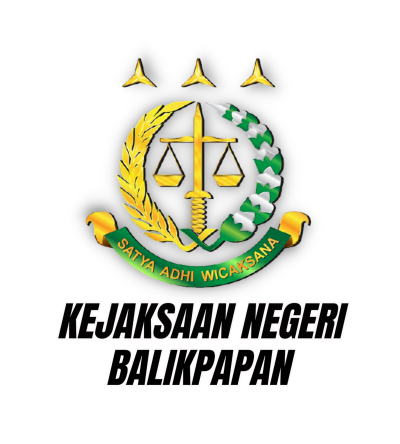 POTENSI SUMBER DAYA ALAM INDONESIA
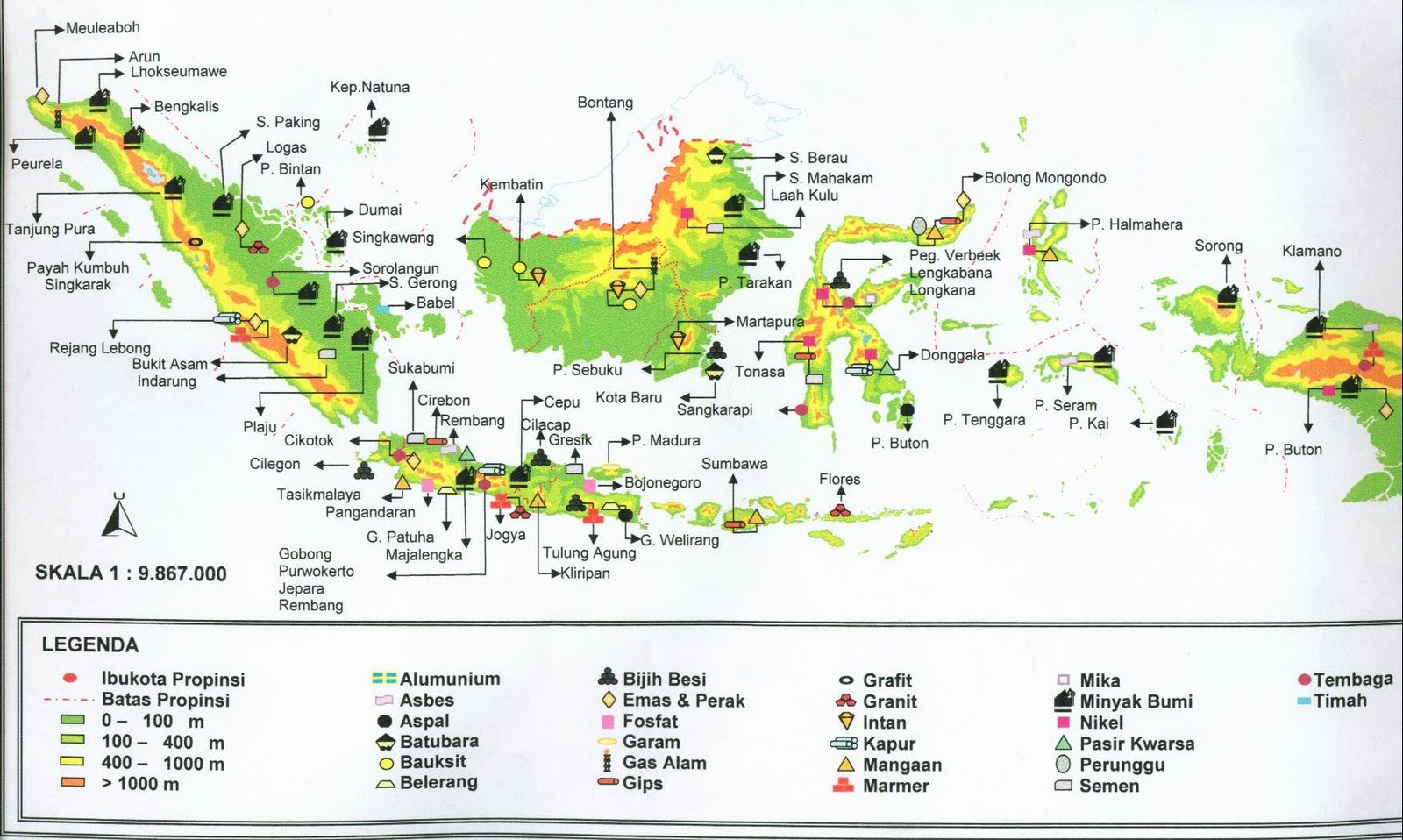 20/02/2023
16
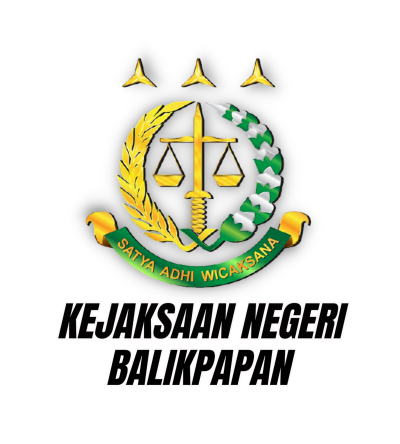 PENUTUP
PENUTUP
SIMPULAN
Pemerintah, Dunia Usaha,  Pendidik dan APH serta TNI memiliki peranan penting dalam upaya mengoptimalkan implementasi nilai-nilai Pancasila bagi generasi muda guna persatuan dan kesatuan bangsa.
20/02/2023
17
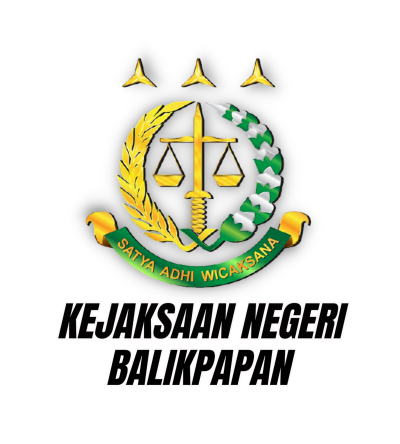 S A R A N
Aparat Penegak Hukum dapat segera mengoptimalkan kegiatan Luhkum/ Penkum kepada masyarakat dengan mengusung tema Implementasi Nilai-Nilai Pancasila, UU Korupsi, UU Narkoba, UU Tindak Pidana Terorisme, 4 Konsensus Nasional, Wawasan  Kebangsaan & Bela Negara.

Aparat Intelijen Kejaksaan dapat segera mengoptimalkan Program Jaksa Menyapa, Jaksa Masuk Kampus/sekolah, Jaksa Masuk Pesantren sesuai kebutuhan; 

Kampus/ Sekolah/ Pesantren dapat segera membuat program kegiatan Pemantapan Wawasan Kebangsaan berupa Diklat, Seminar, Diskusi kelompok & kajian agama guna menangkal paham radikalisme/ terorisme;

Generasi Muda harus mampu berperan aktif dalam  menangkal berita Hoaks, Provokatif, Ujaran Kebencian serta sebagai agen informasi apabila ditemukan adanya Money politic, Politik Identitas dan Polarisasi jelang Pemilu 2024  agar segera melaporkan kepada pihak berwenang.
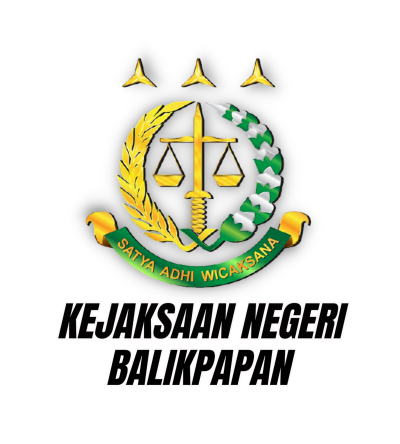 Closing Statement
Implementasi Nilai-Nilai Pancasila akan sampai di level “Learn How To Live Together” (membudaya) dalam kehidupan bermasyarakat, berbangsa dan bernegara apabila kita mempunyai komitmen yang sama untuk mewujudkannya demi persatuan dan kesatuan menuju Indonesia maju 2045.

“We can do this, or we can do nothing. 
The choice is yours.”
20/02/2023
19
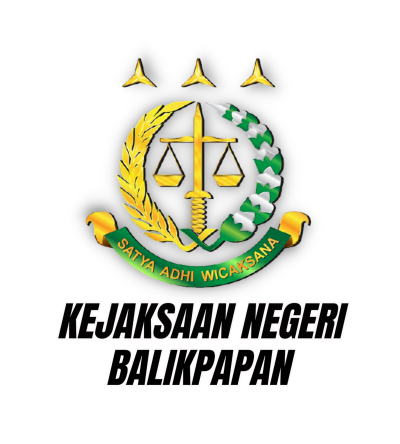 Thank you